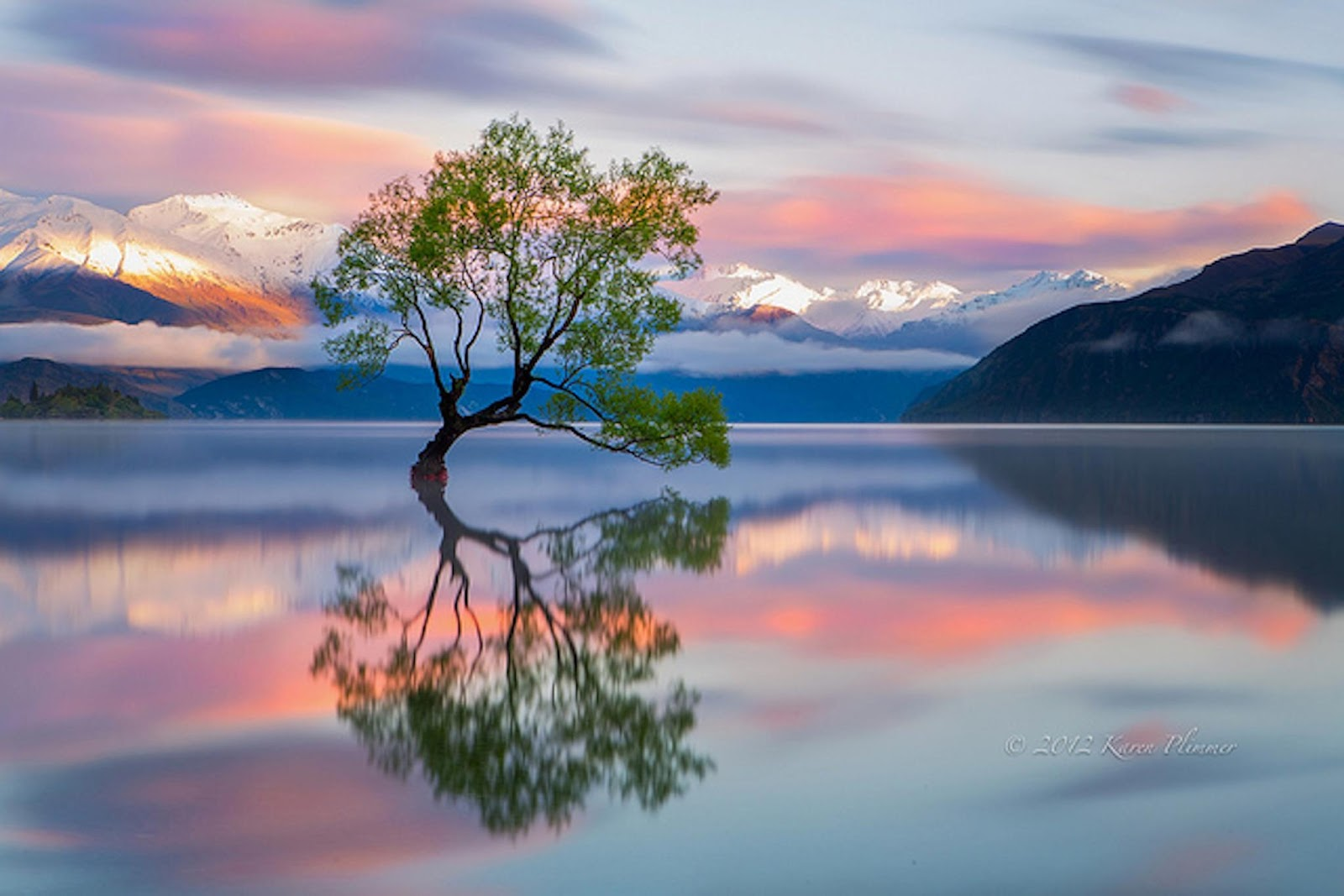 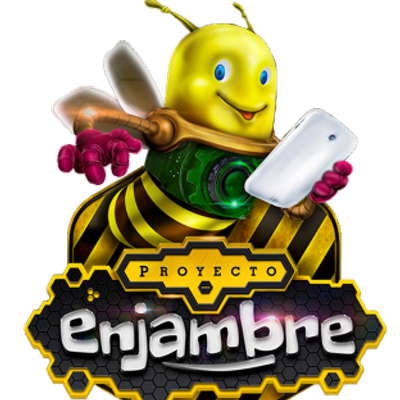 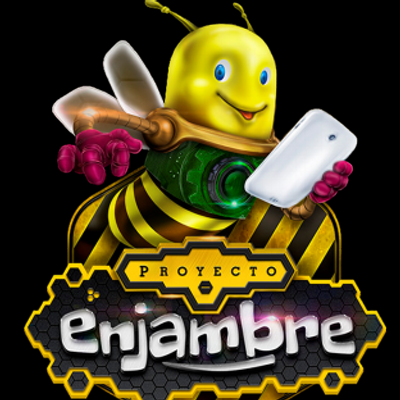 ALCONDES
INTEGRANTES:
DIANA LINDARTE PEREZ
YAN CARLOS LEON
ELIBARDO PABON
CRISTIAN ORTEGA
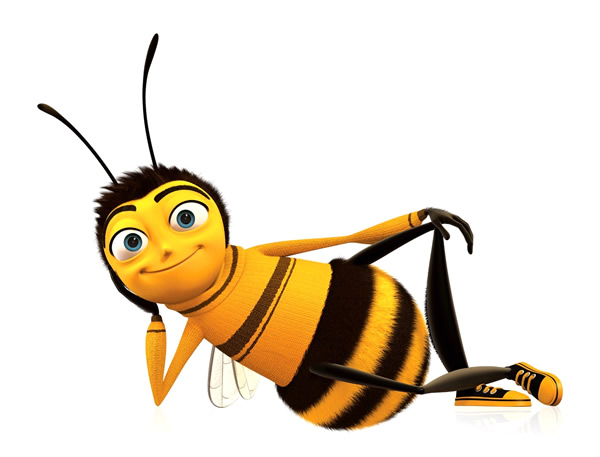 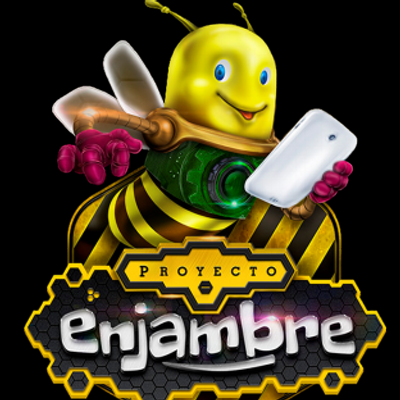 ANALISIS DE LENGUAJE CONDE SAN GERMAN
NUESTRO IDIOMA ES LA PRINCIPAL HERRAMIENTA PARA EL CONOCIMIENTO PRINCIPIO FUNDAMENTAL PARA REALIZAR ESTA INVESTIGACION; LA CUAL CONSISTE  EN ANALIZAR EL LENGUAJE UTILIZADO EN NUESTRA COMUNIDAD EDUCATIVA
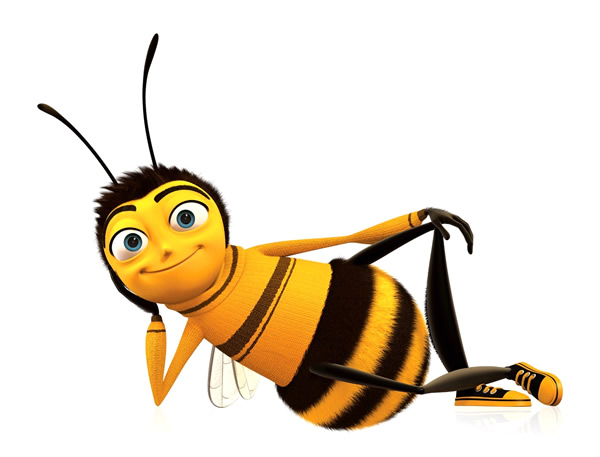 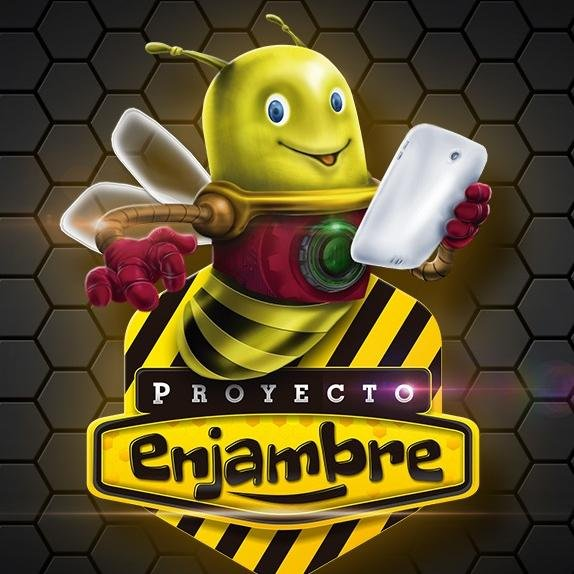 ACTIVIDADES REALIZADAS
GRABACIONES 
ENTREVISTAS
SALIDAS DE CAMPOS
INVESTIGACIONES
DIARIOS DE CAMPO
AUDIO
PARTICIPACION EN LAS FERIAS MUNICIPALES Y DEPARTAMENTALES
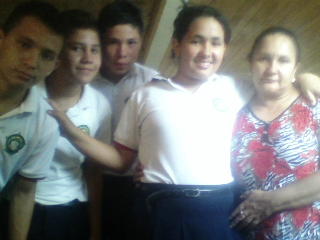 NUESTRA  PARTICIPACION EN UN UN ENCUENTRO CON LA TUTORA LINETH
GRACIAS